Северная  Америка
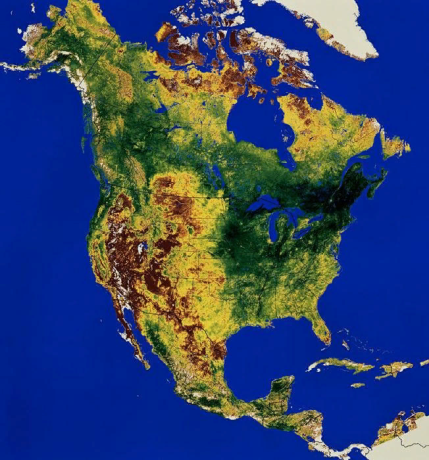 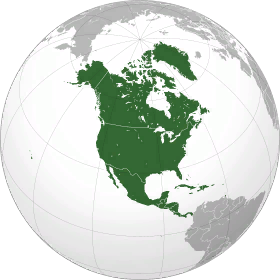 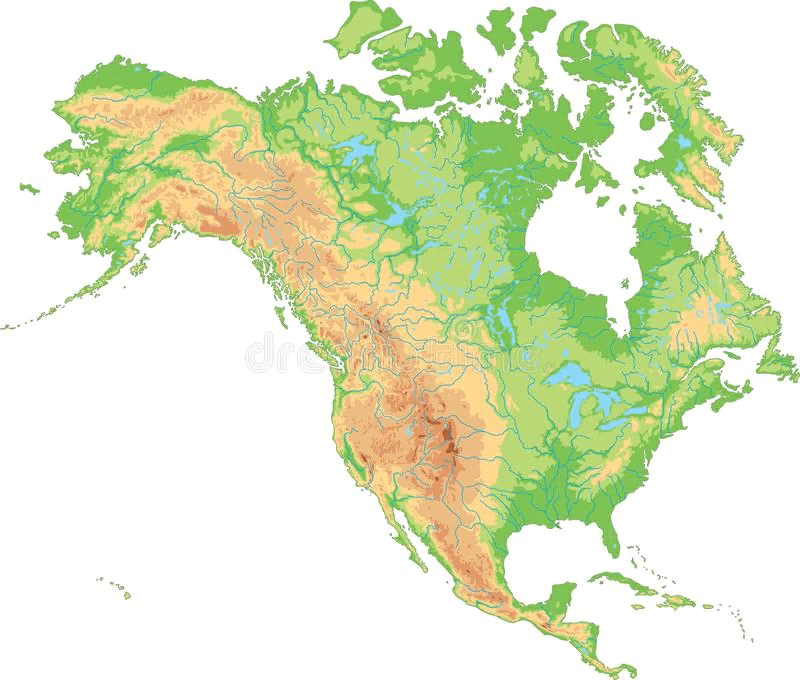 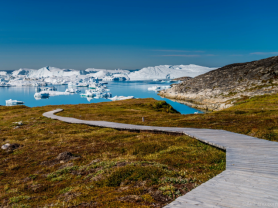 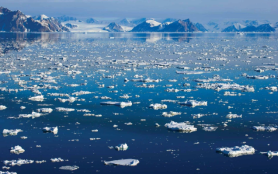 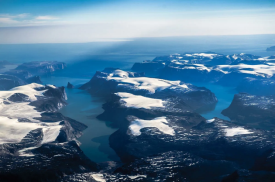 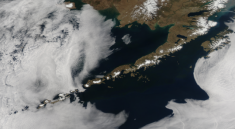 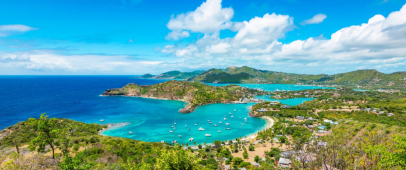 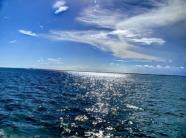 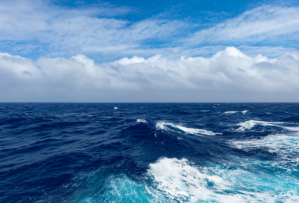 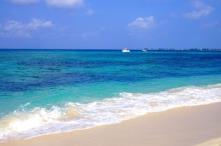 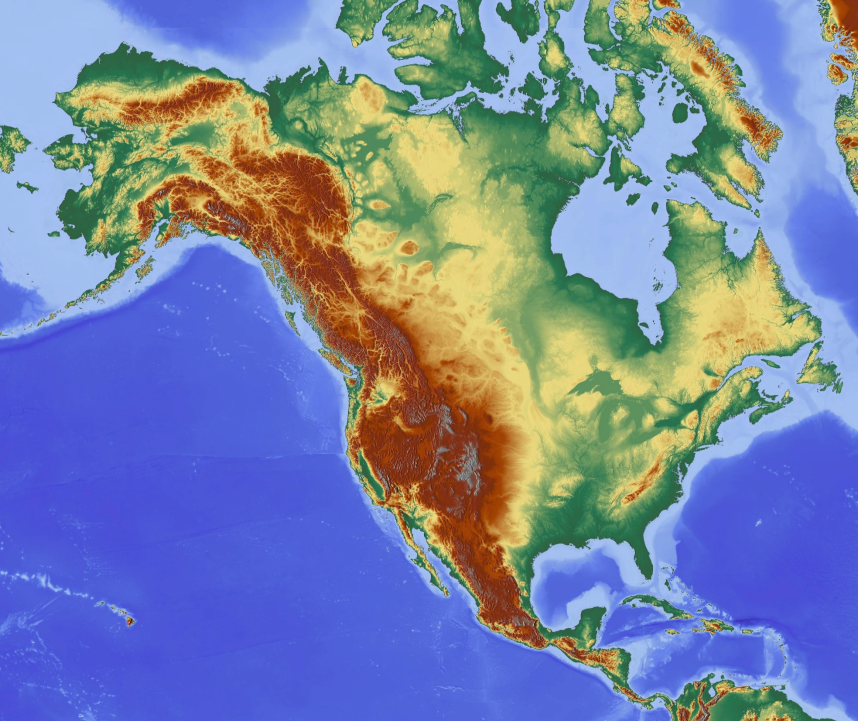 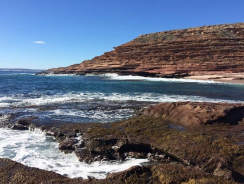 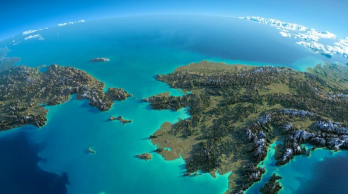 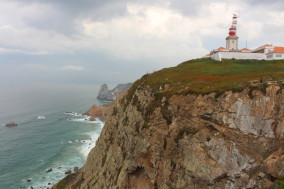 4700 км
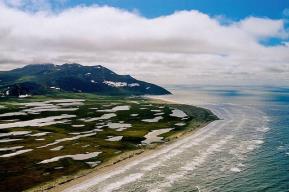 7326 км
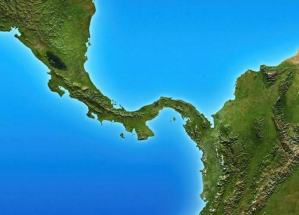 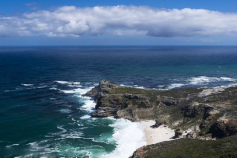 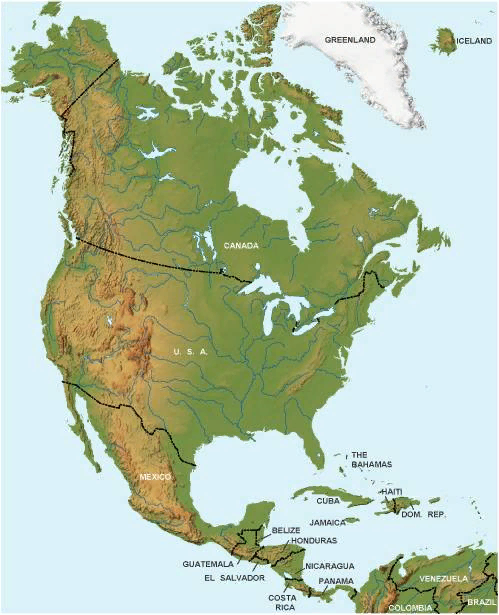 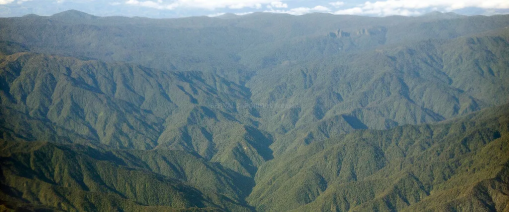 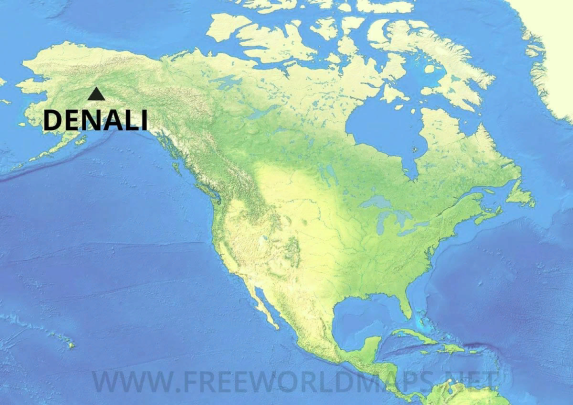 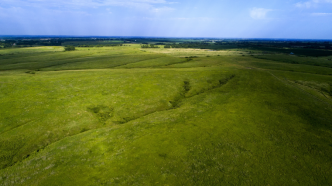 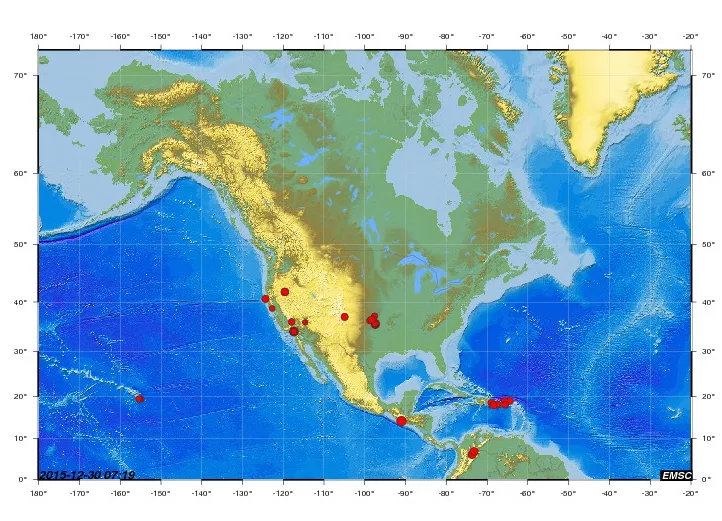 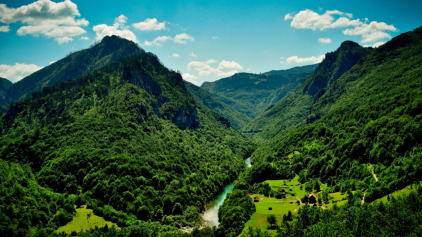 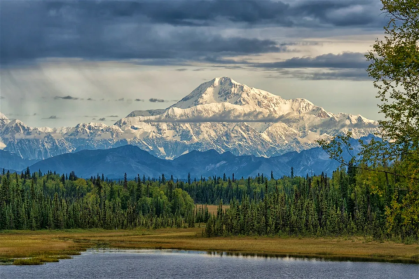 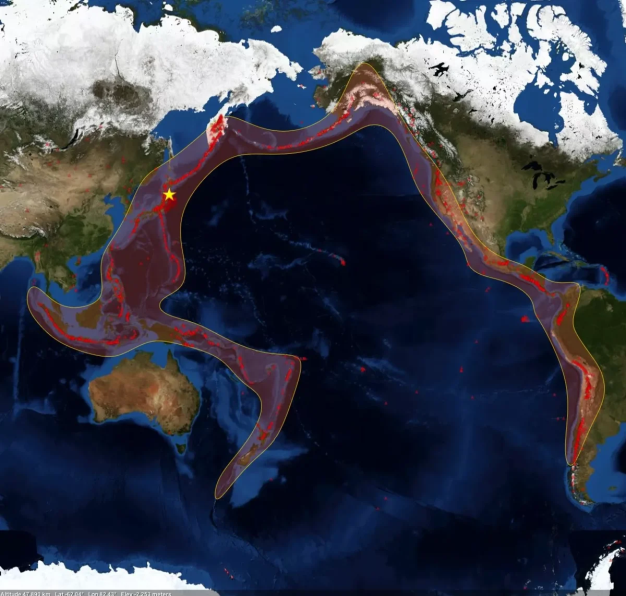 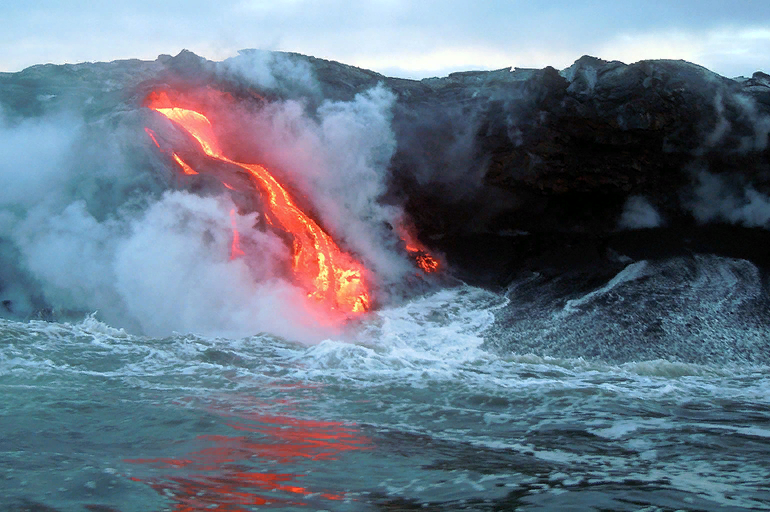 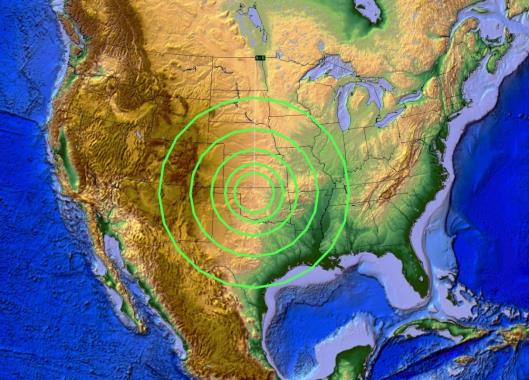 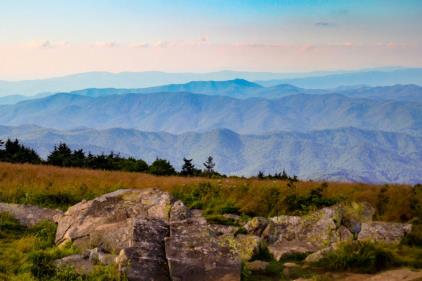 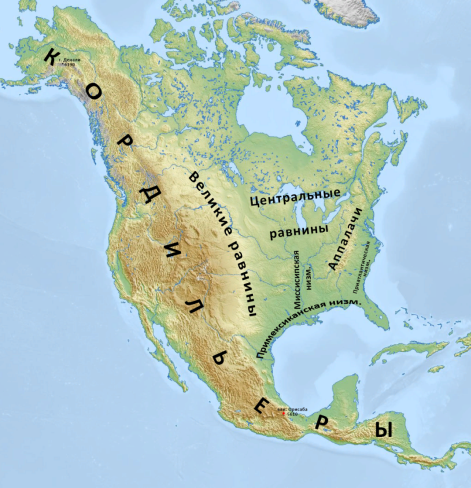 Тихоокеанское вулканическое огненное кольцо
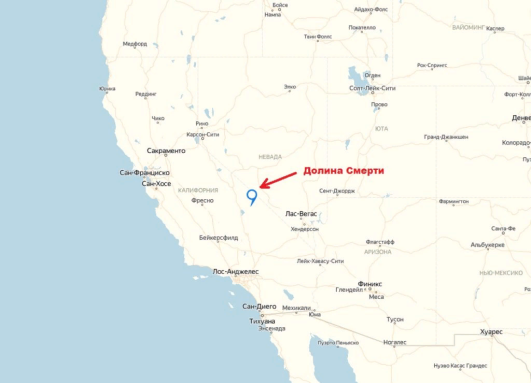 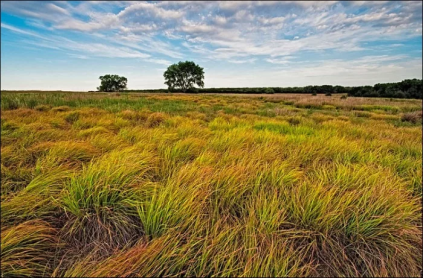 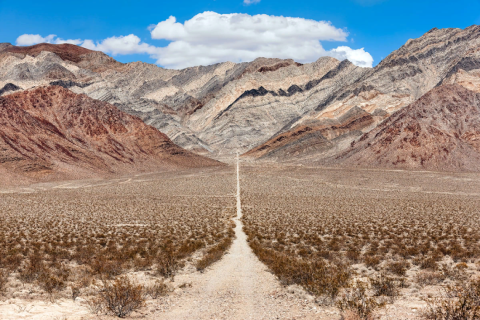 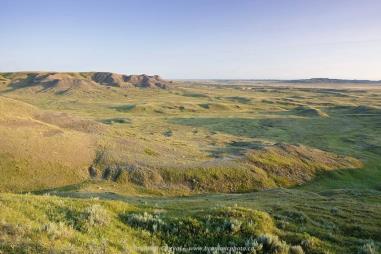 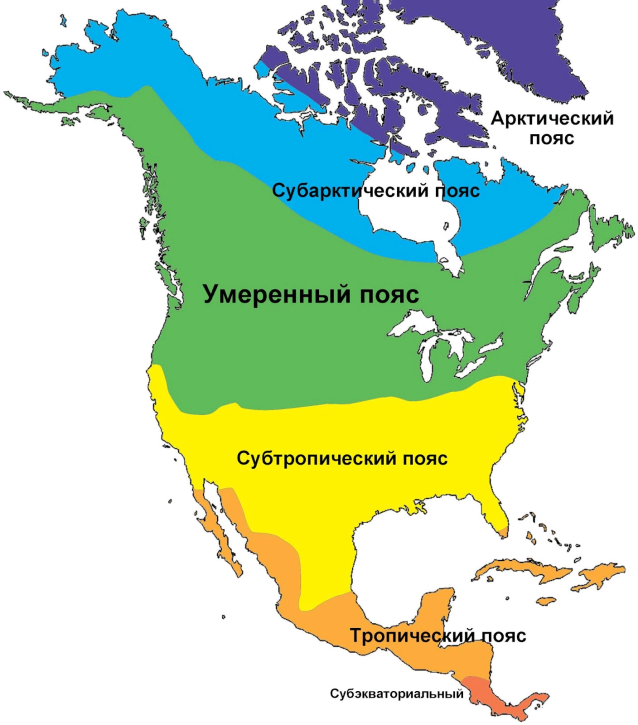 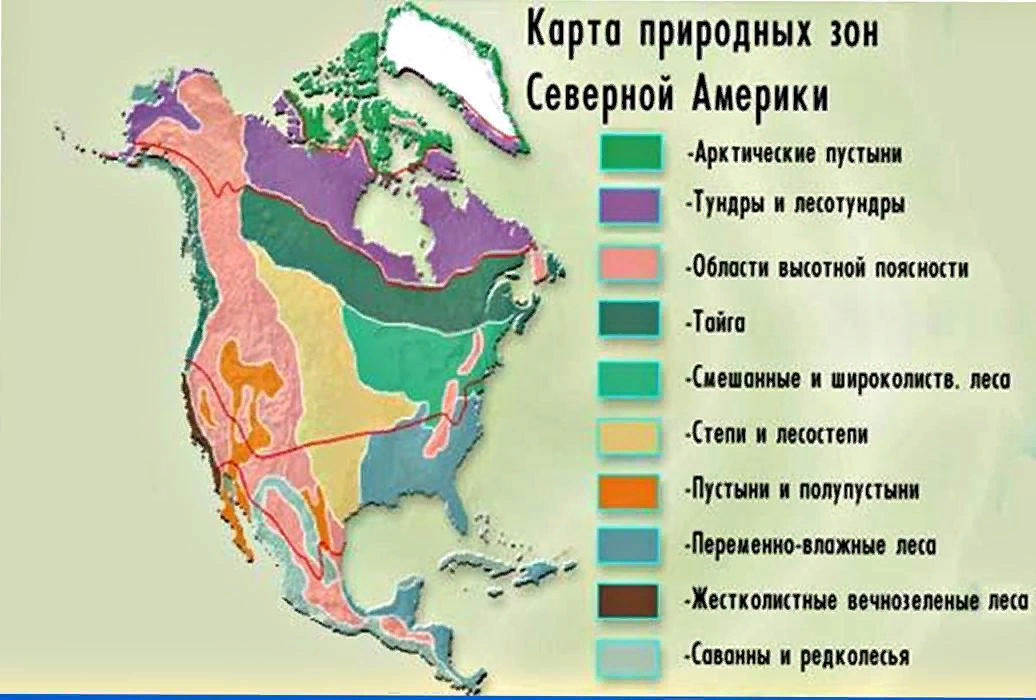 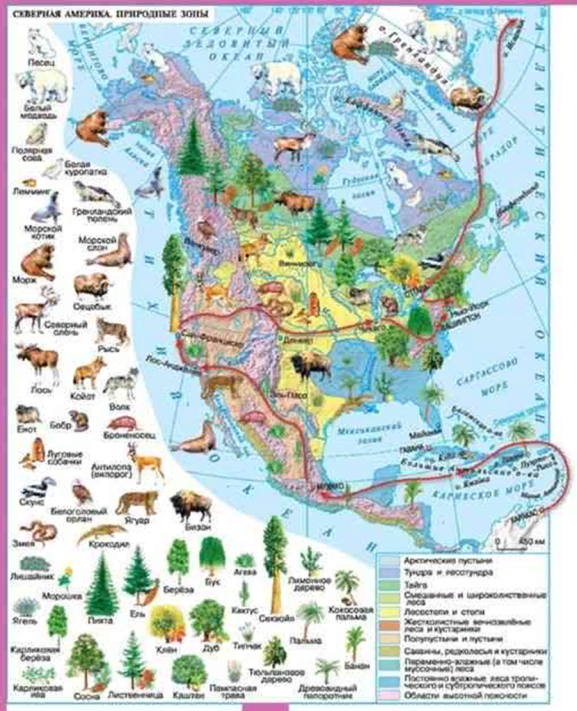 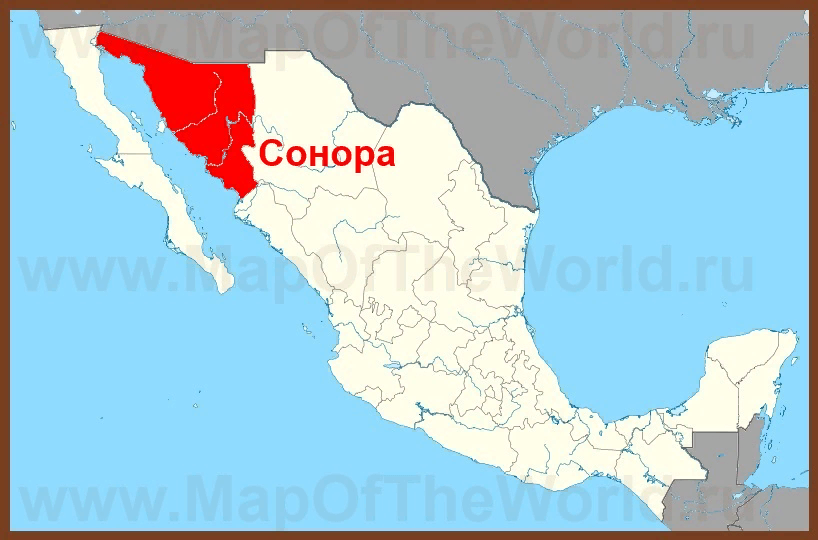 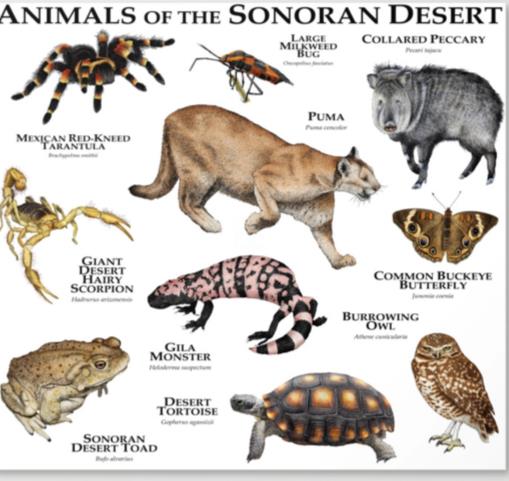 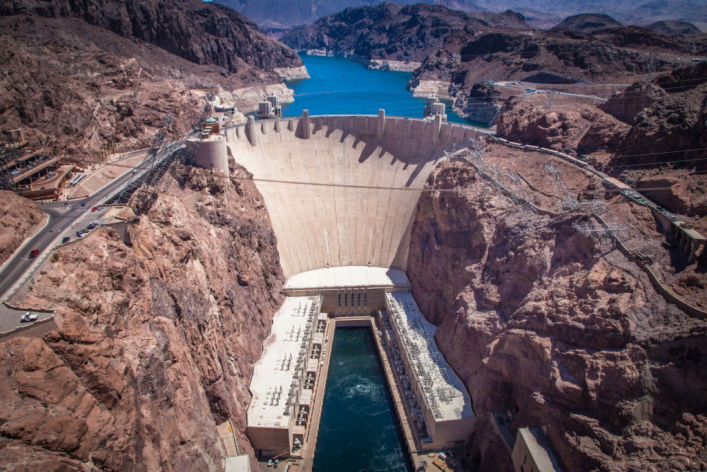 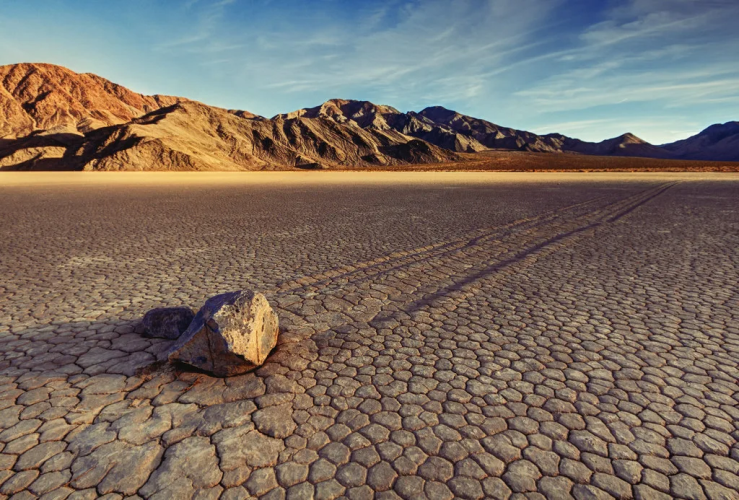 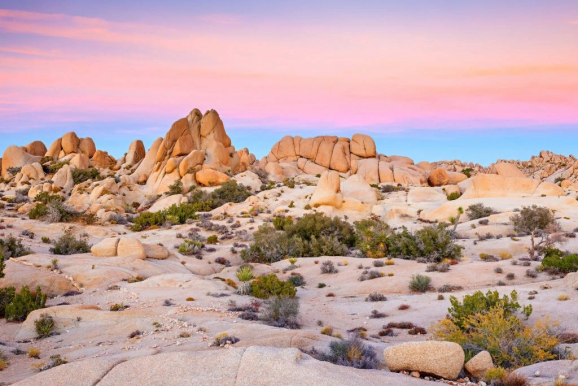 исторический памятник “Плотина”
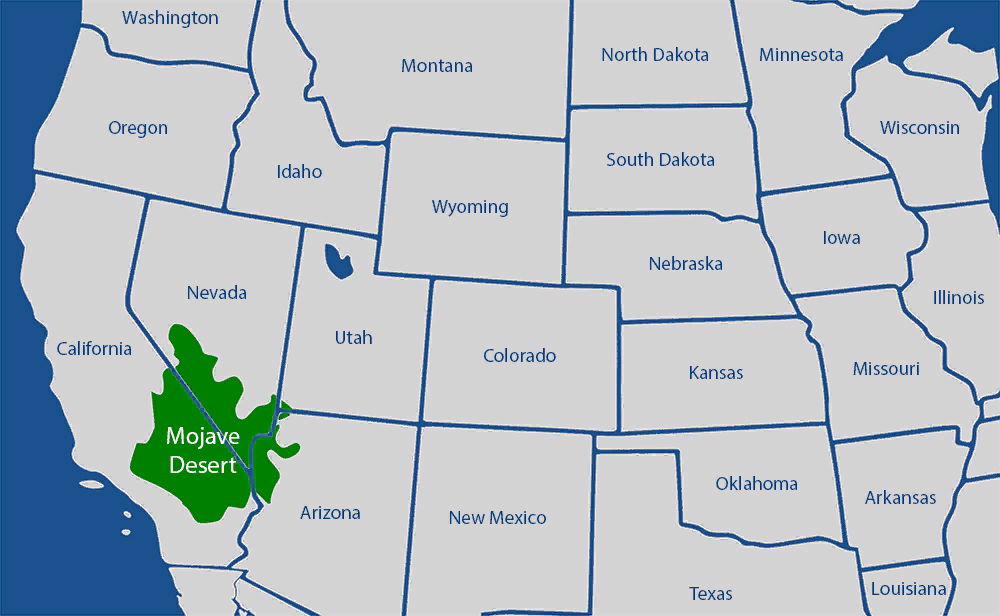 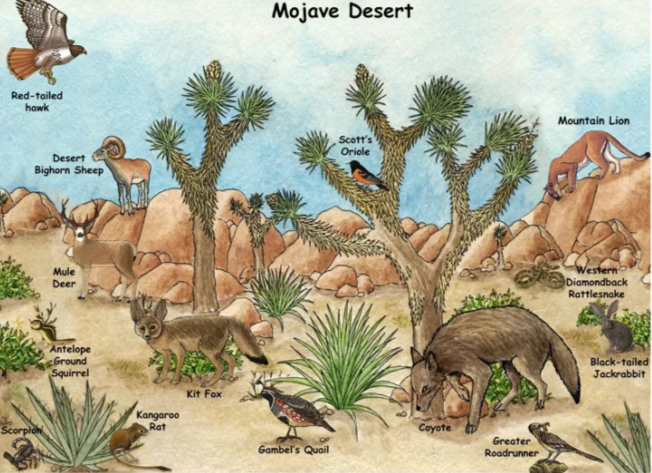 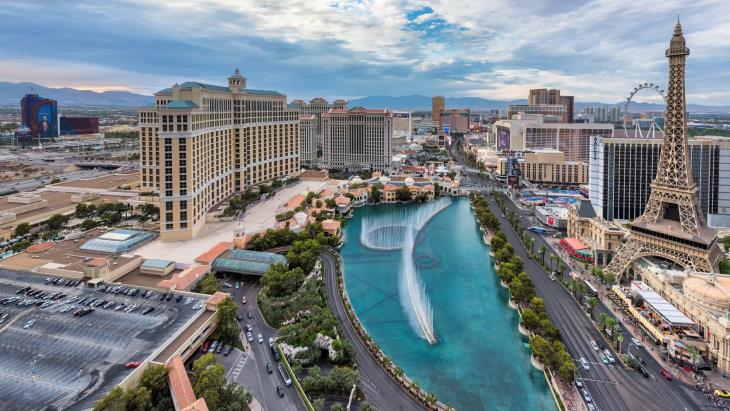 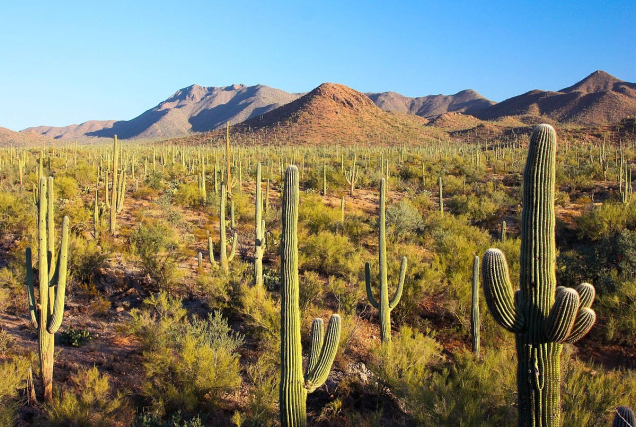 город Лас-Вегас
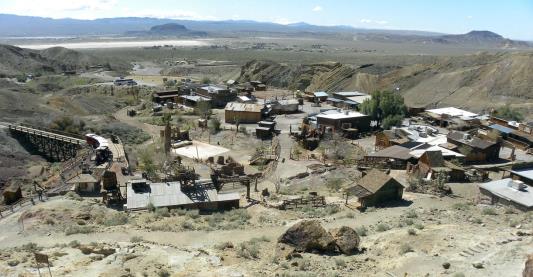 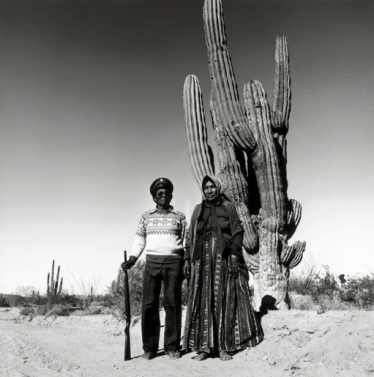 Долина Смерти
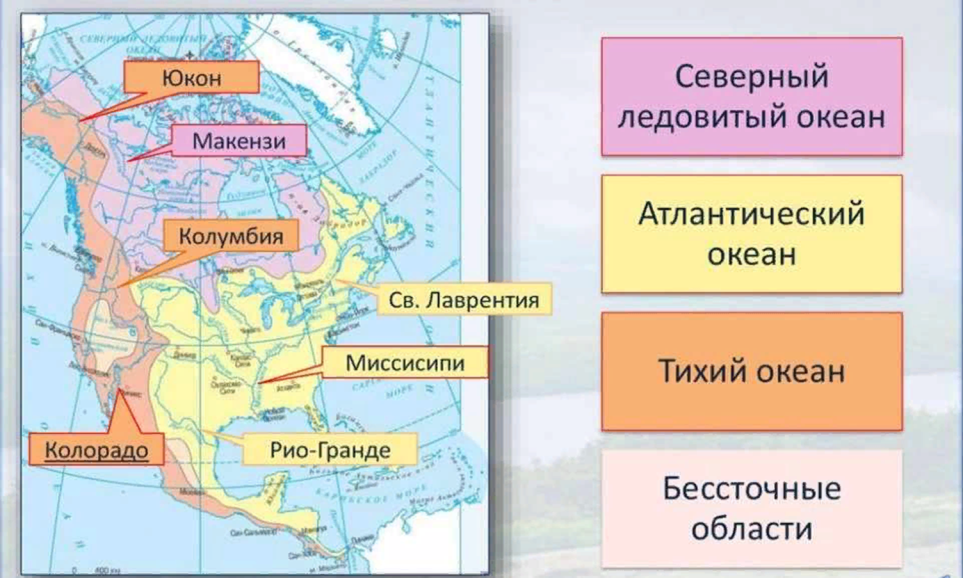 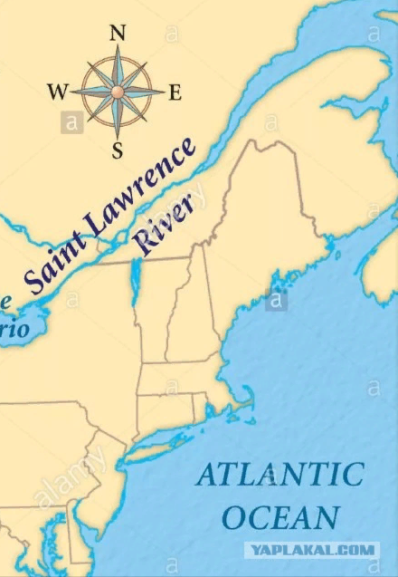 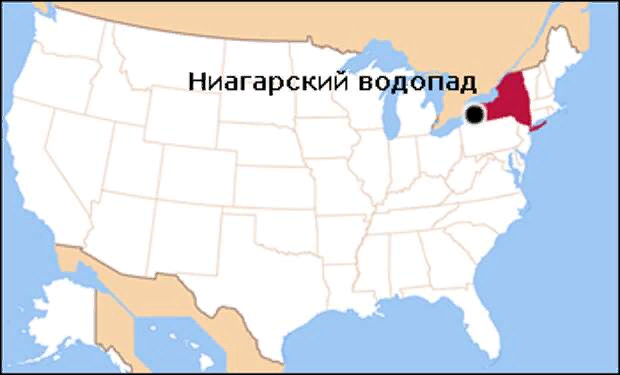 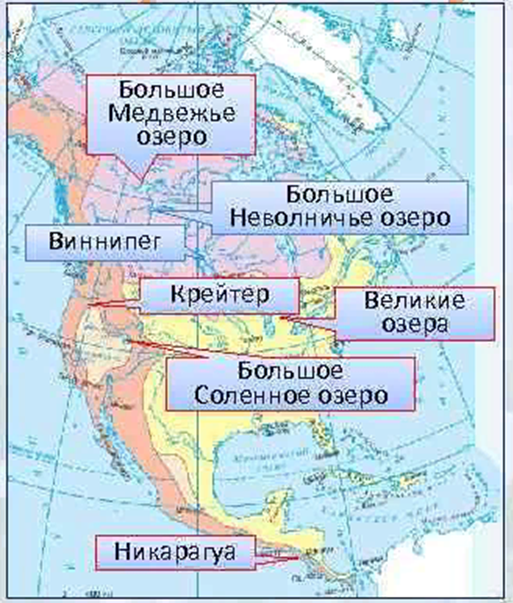 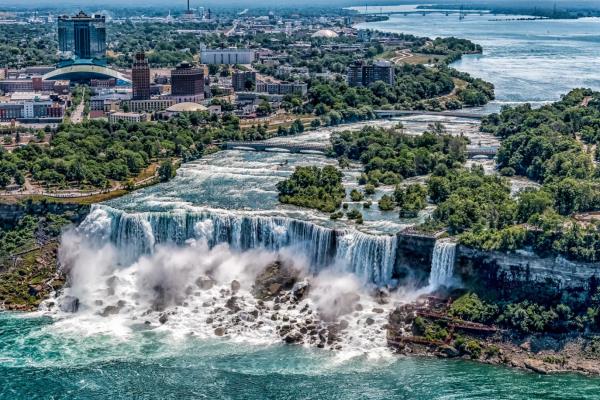 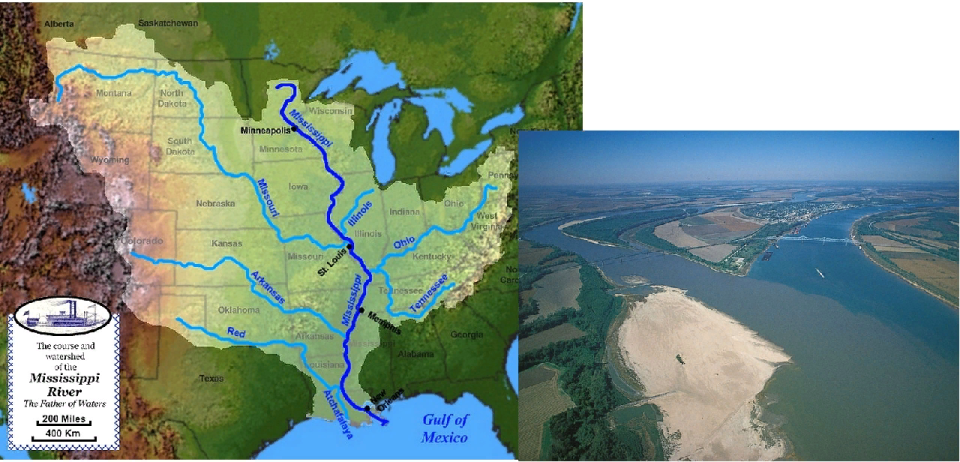 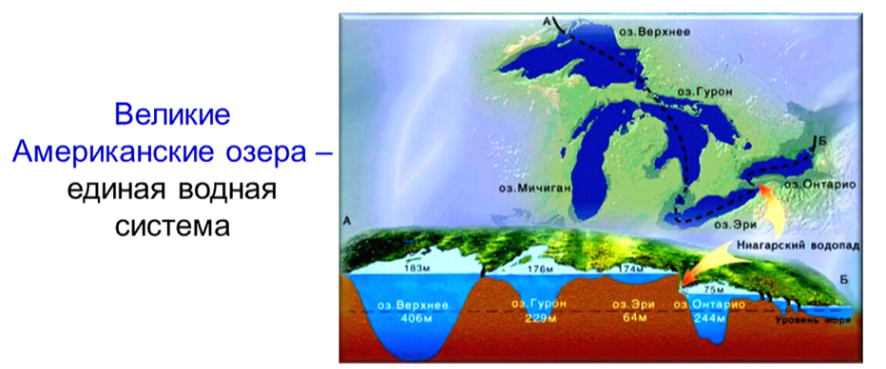 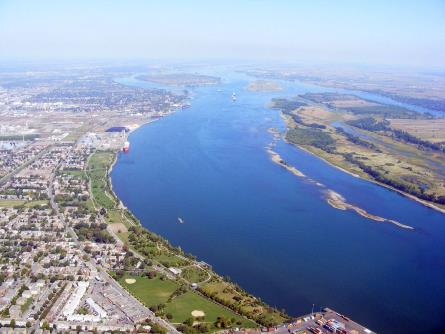 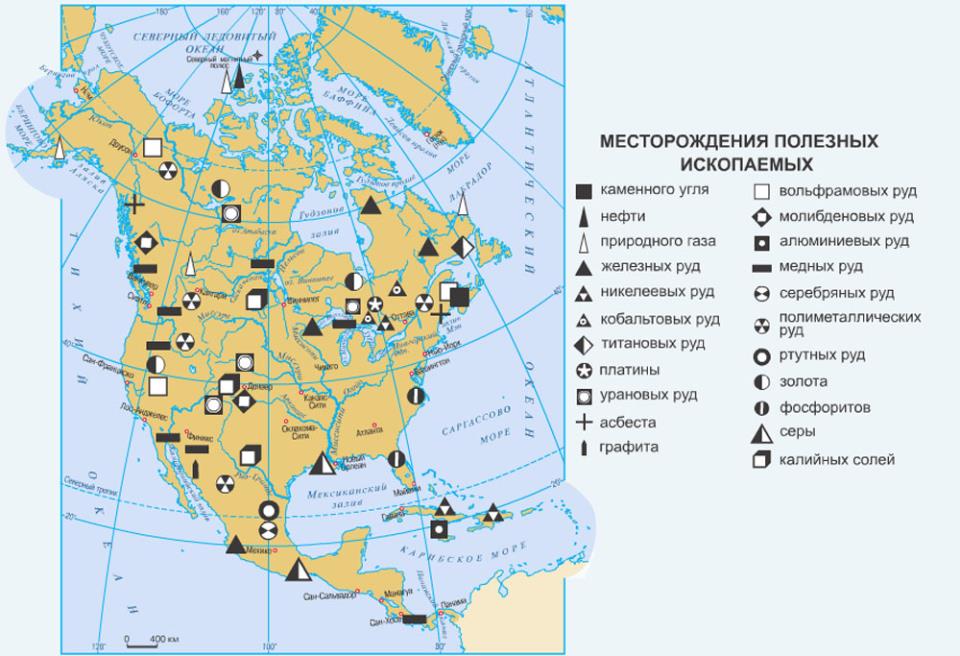 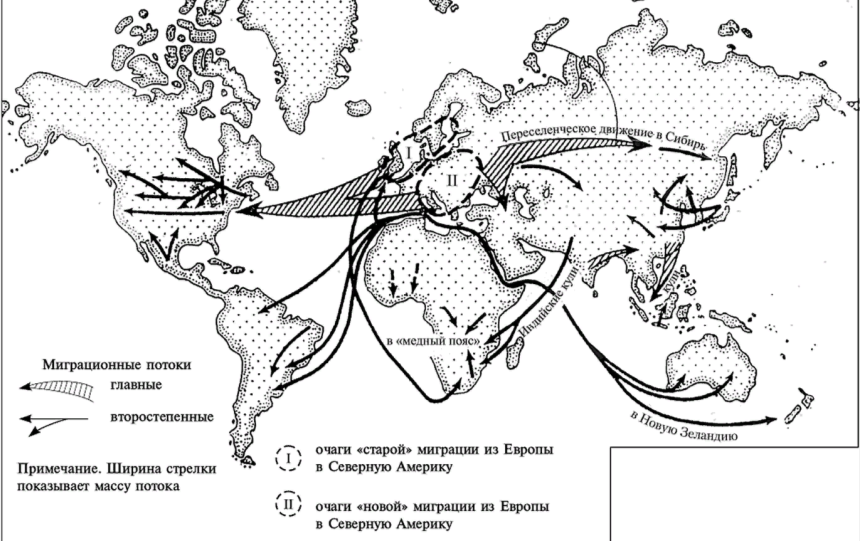 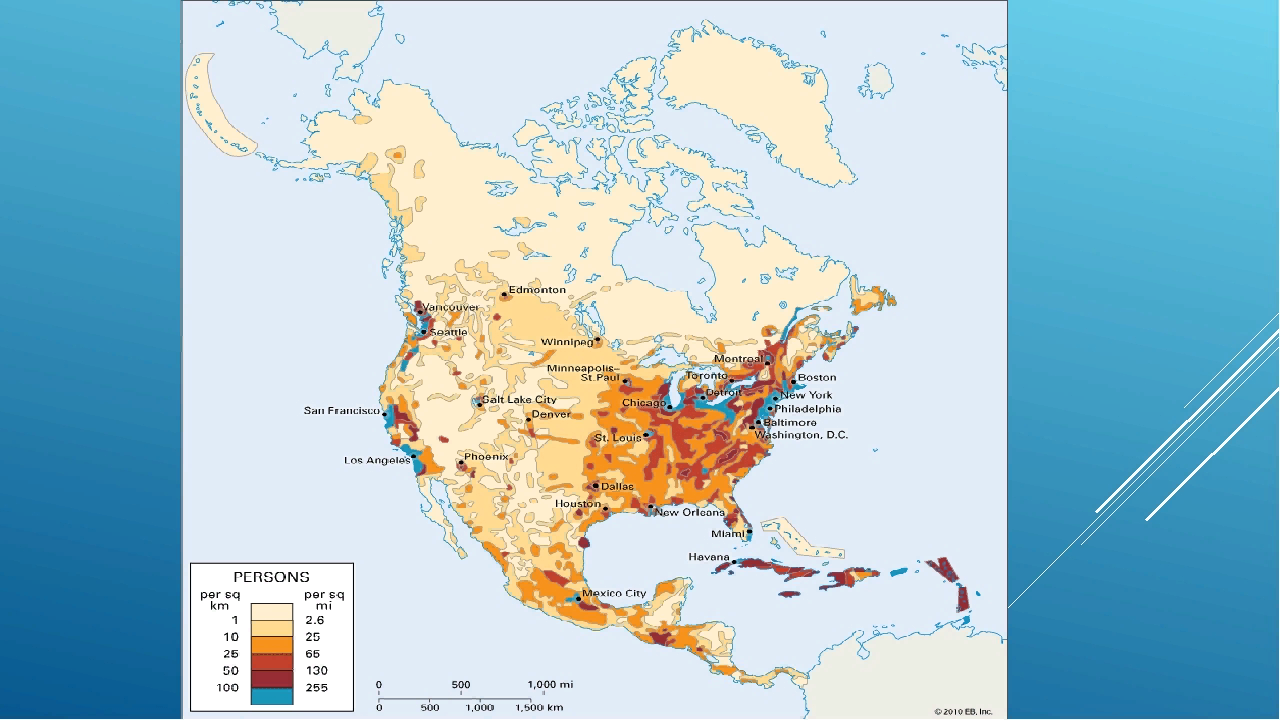 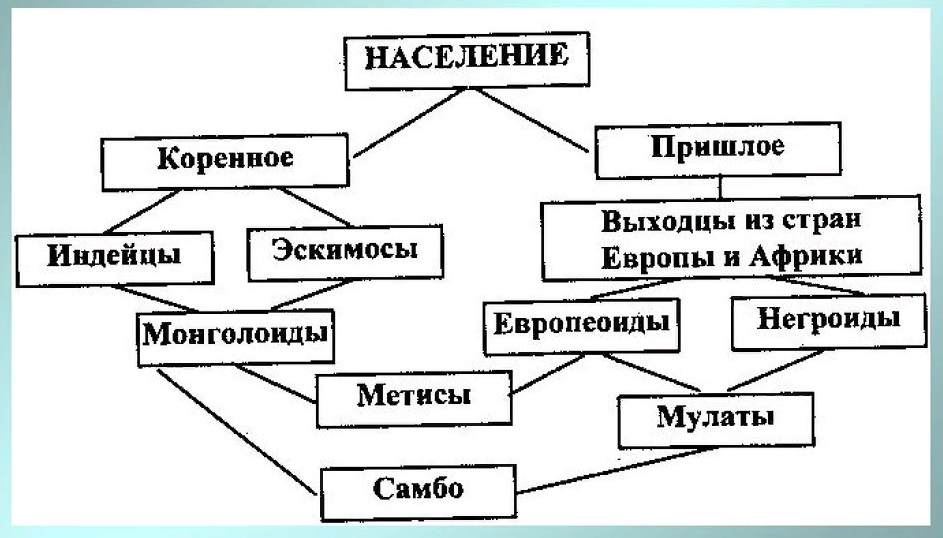 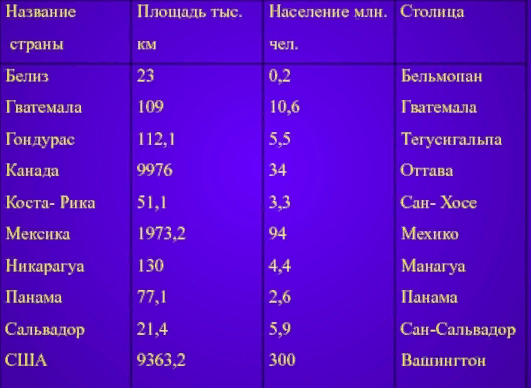 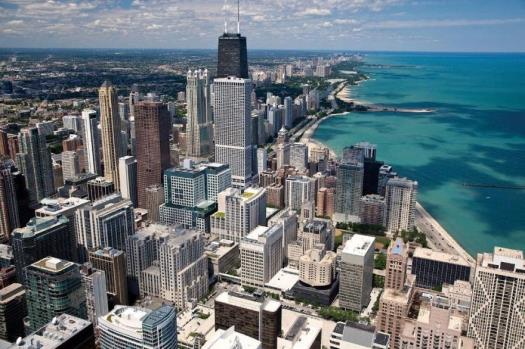 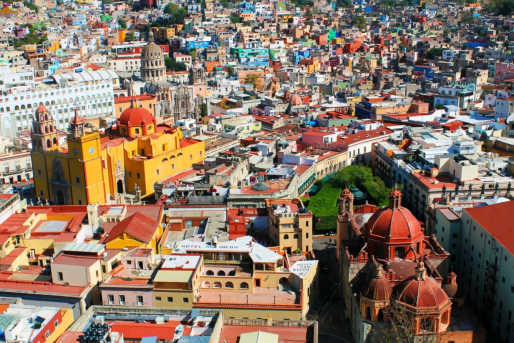 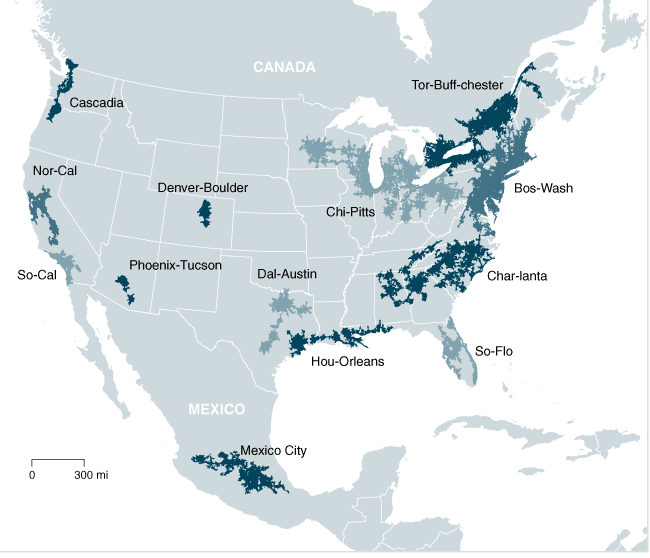 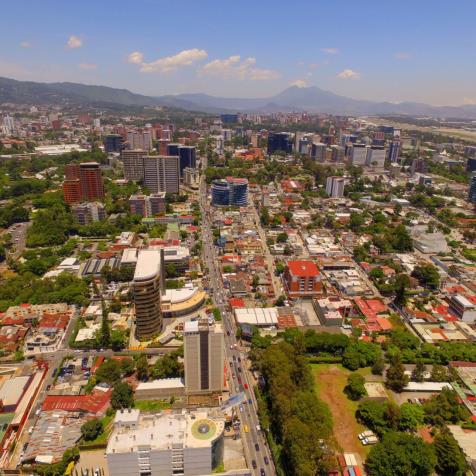 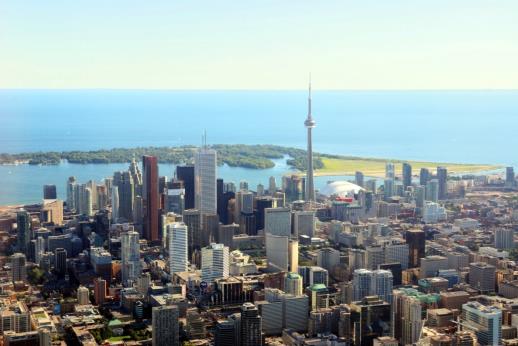 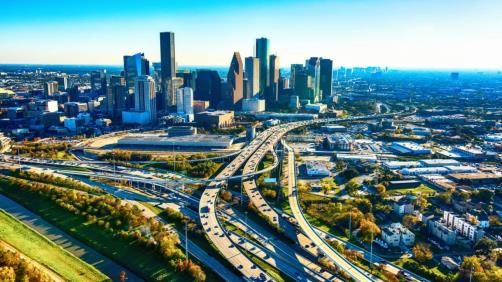 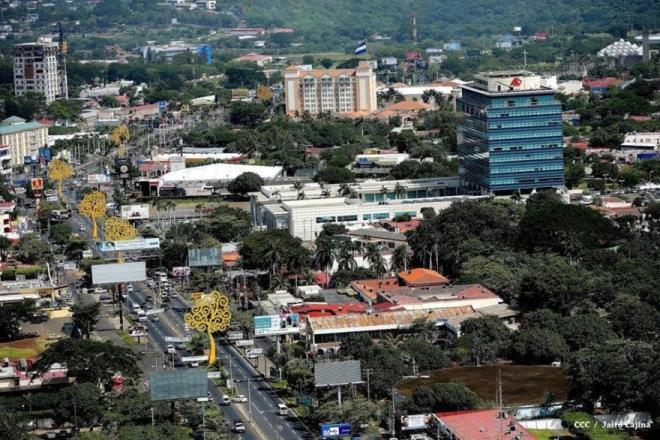 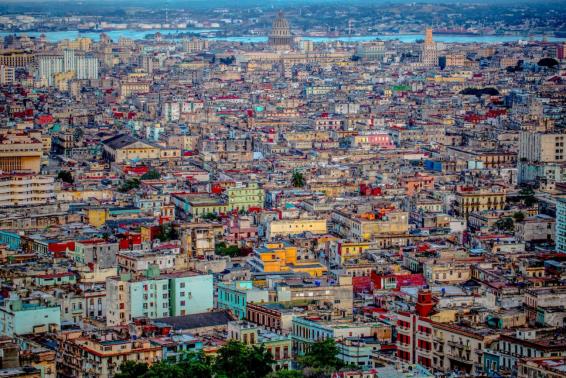 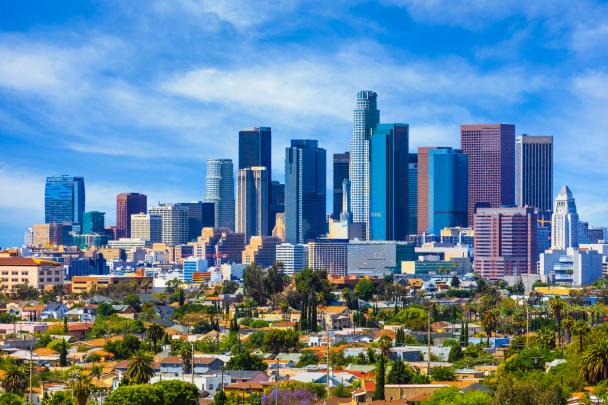 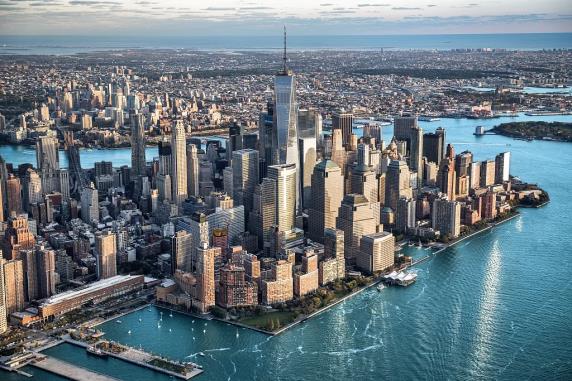 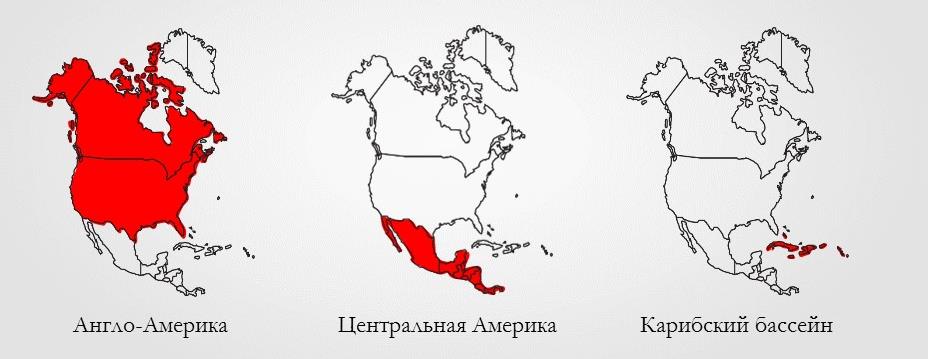 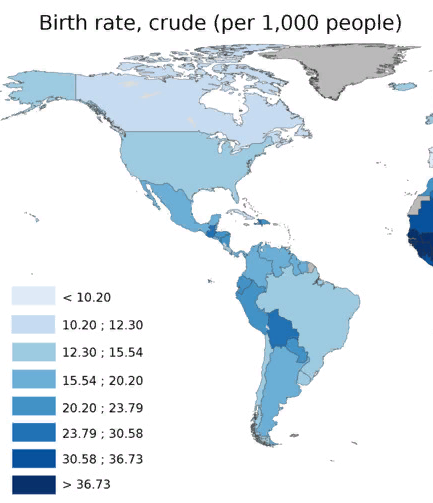 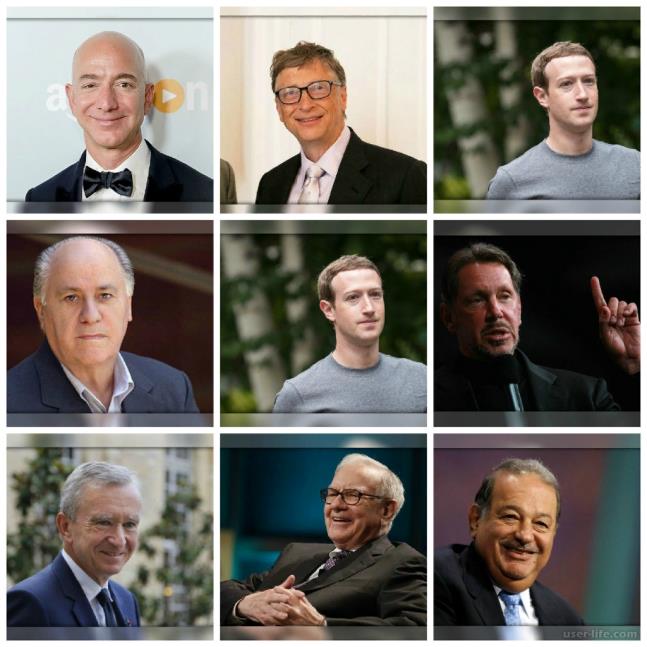 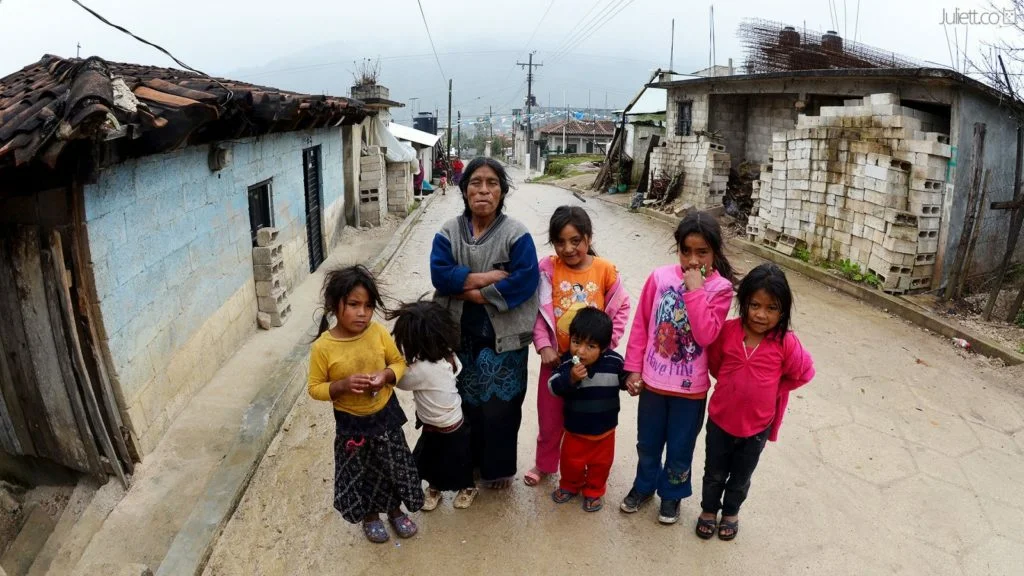 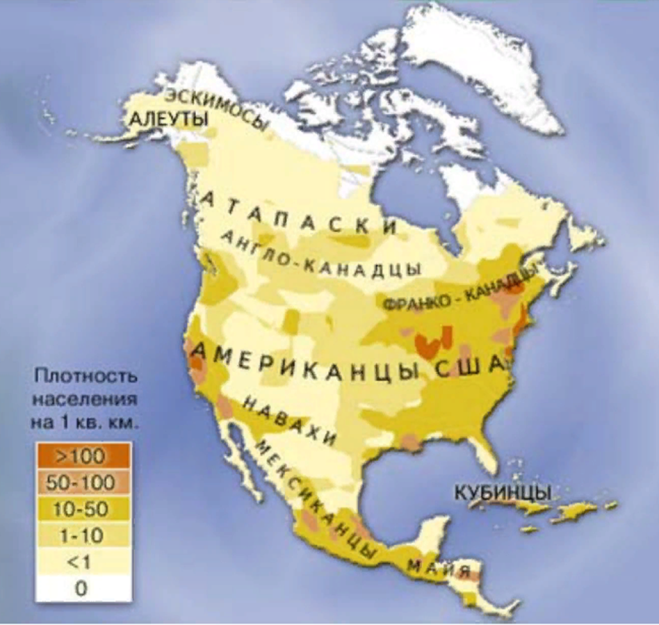 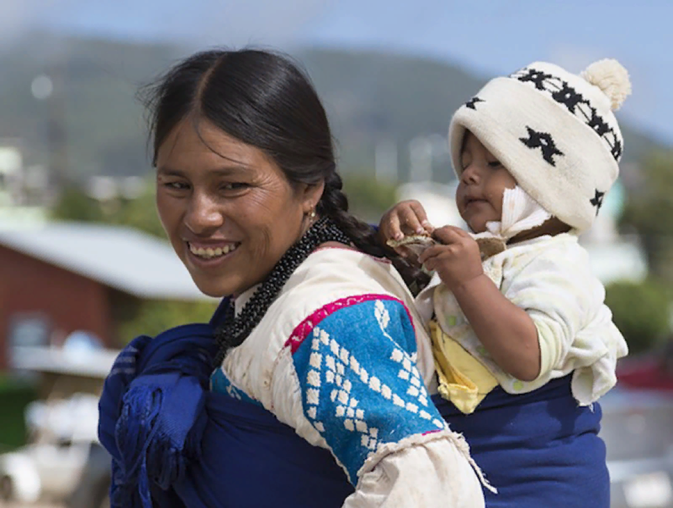 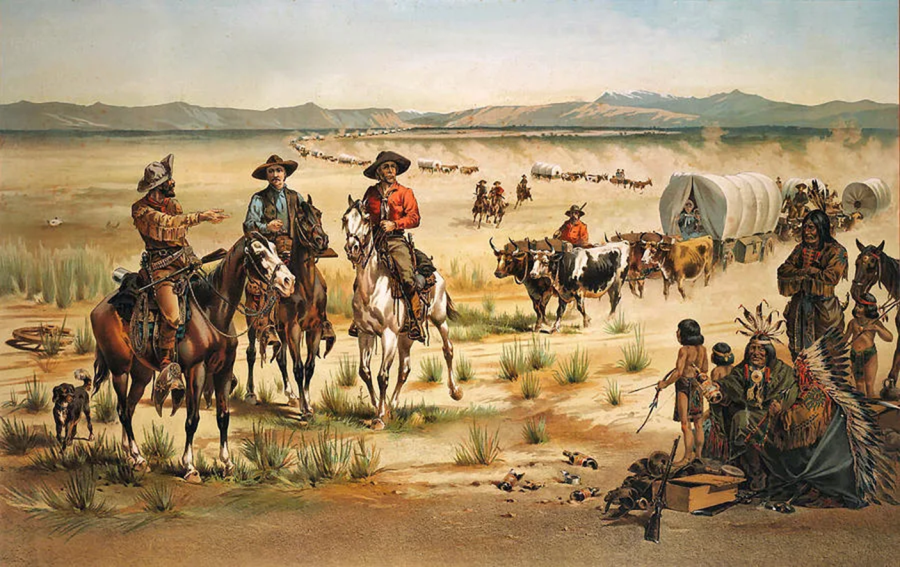 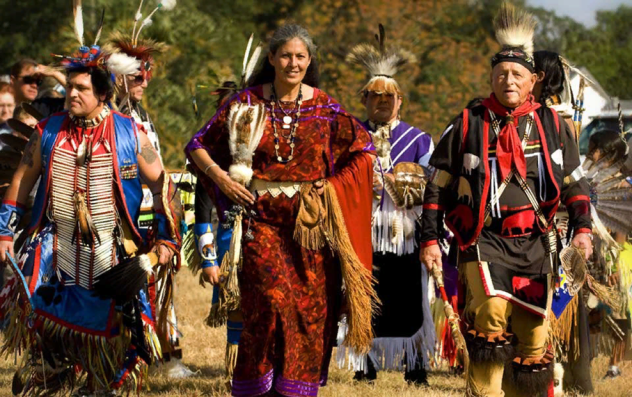 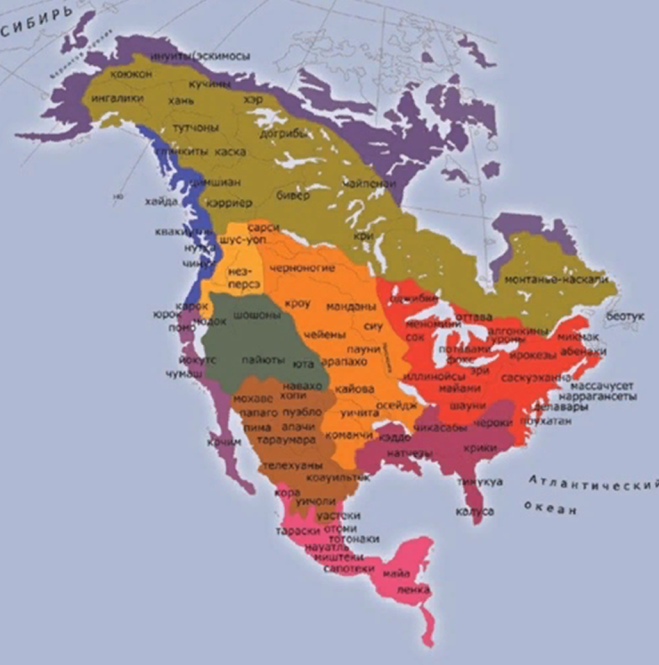 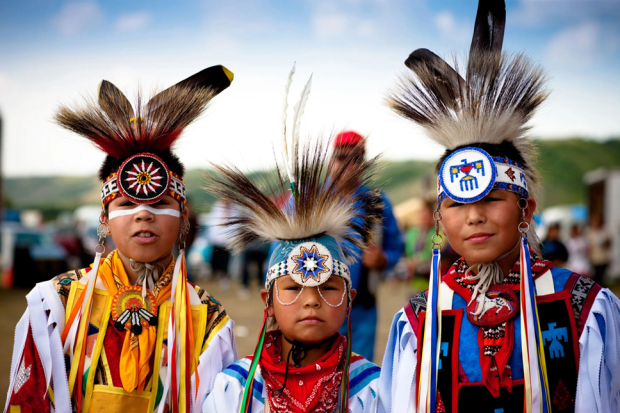 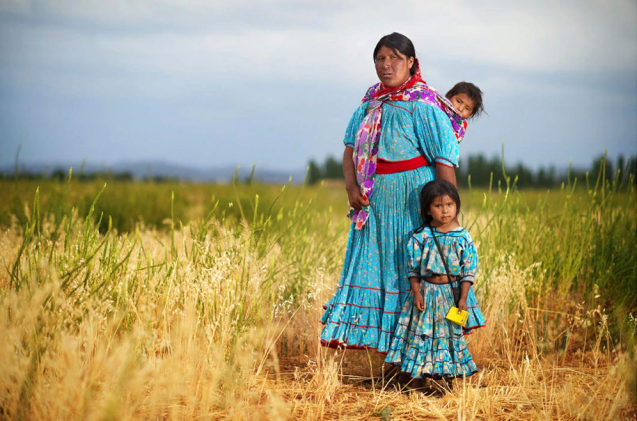 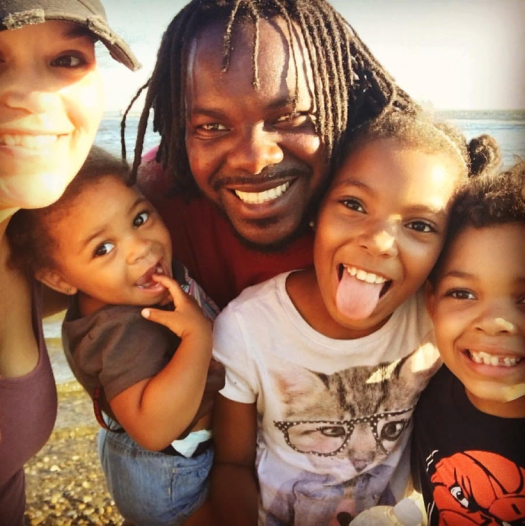 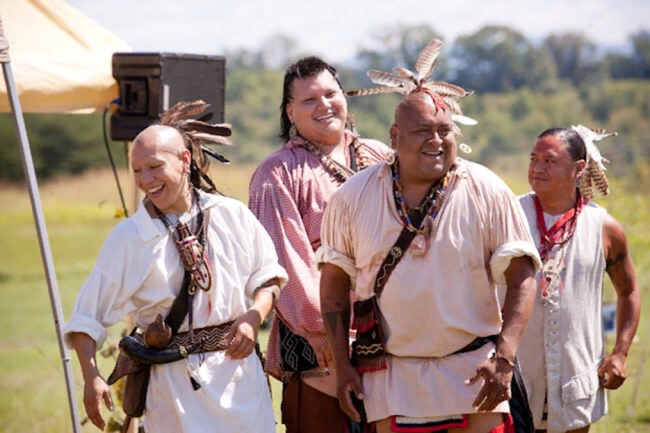 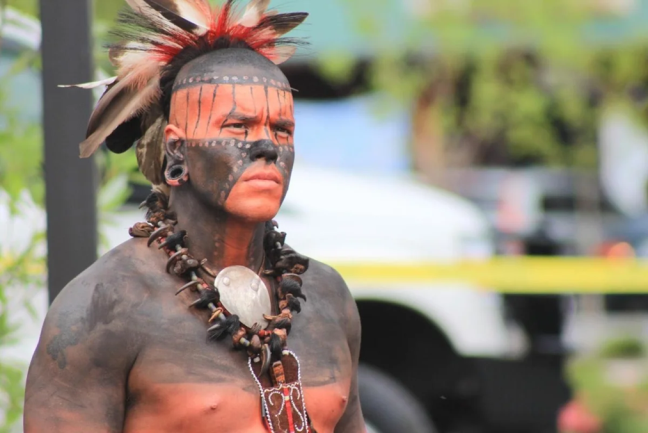 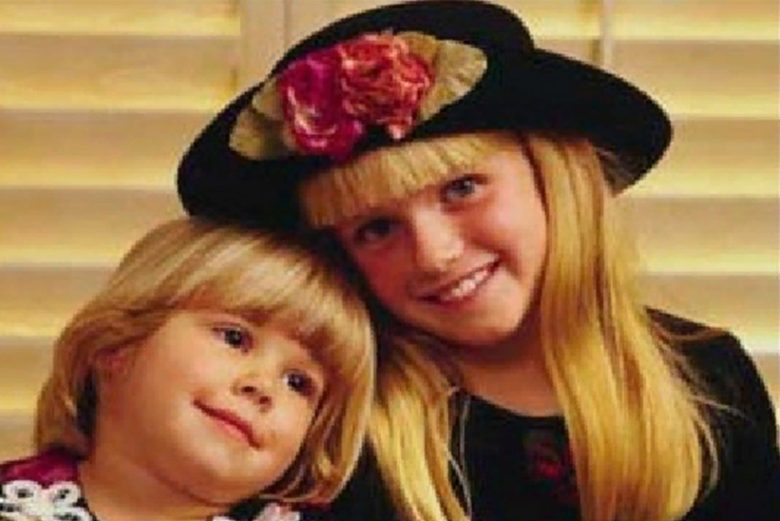 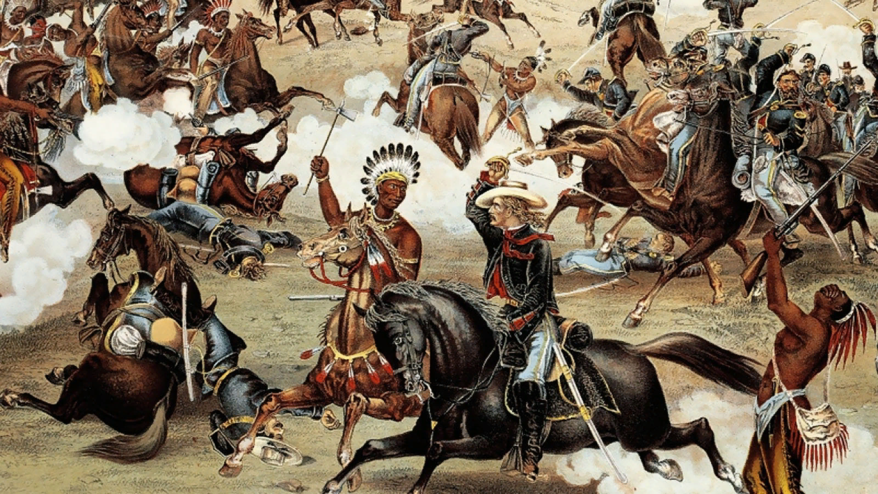 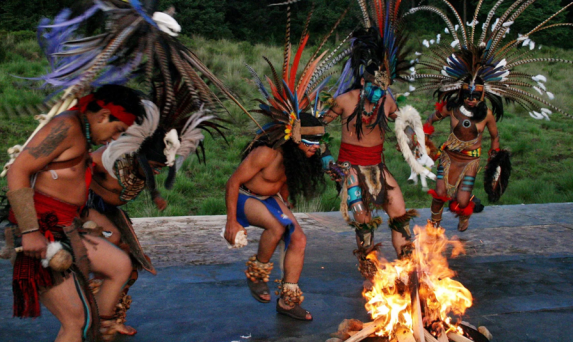 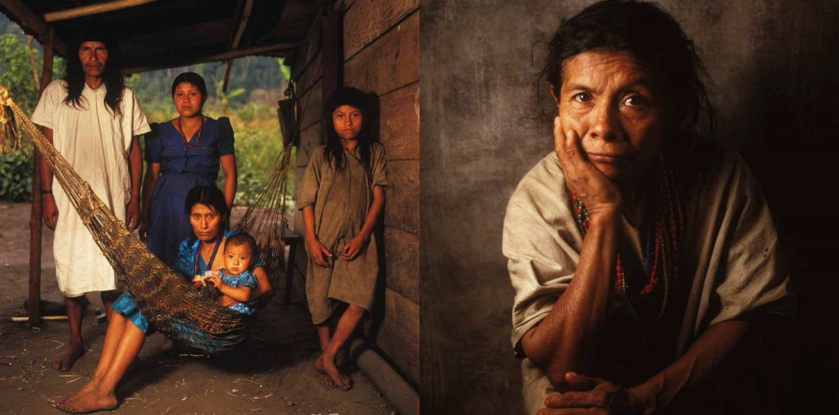 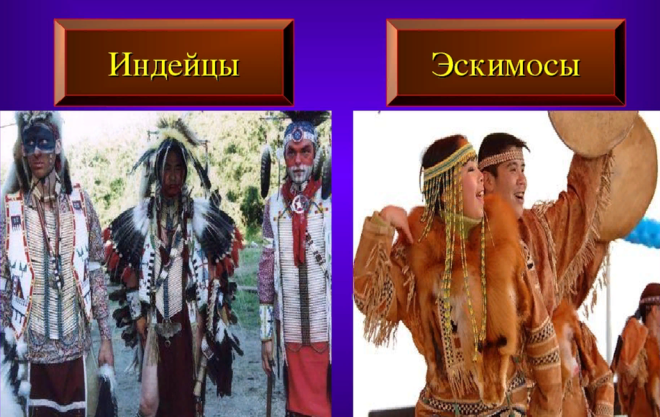 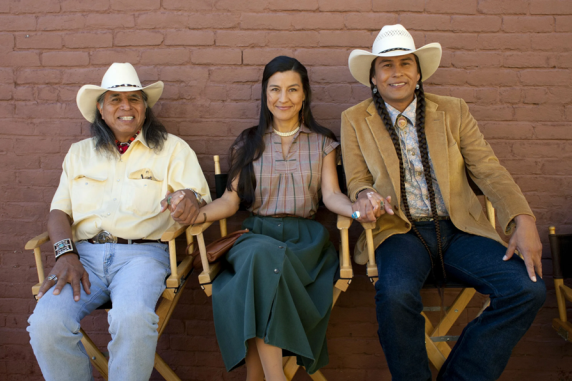 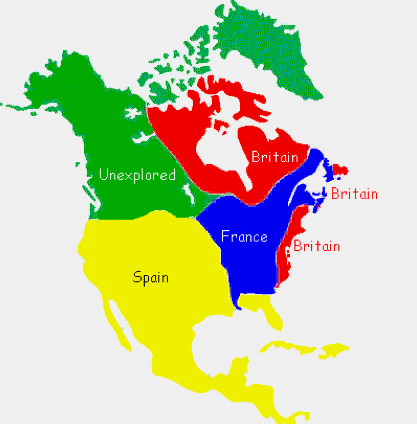 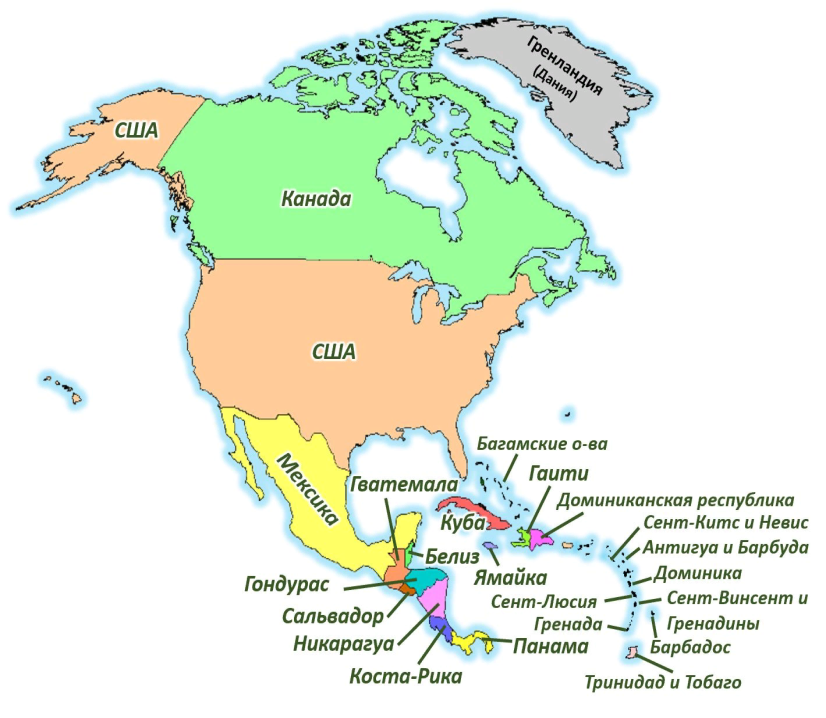 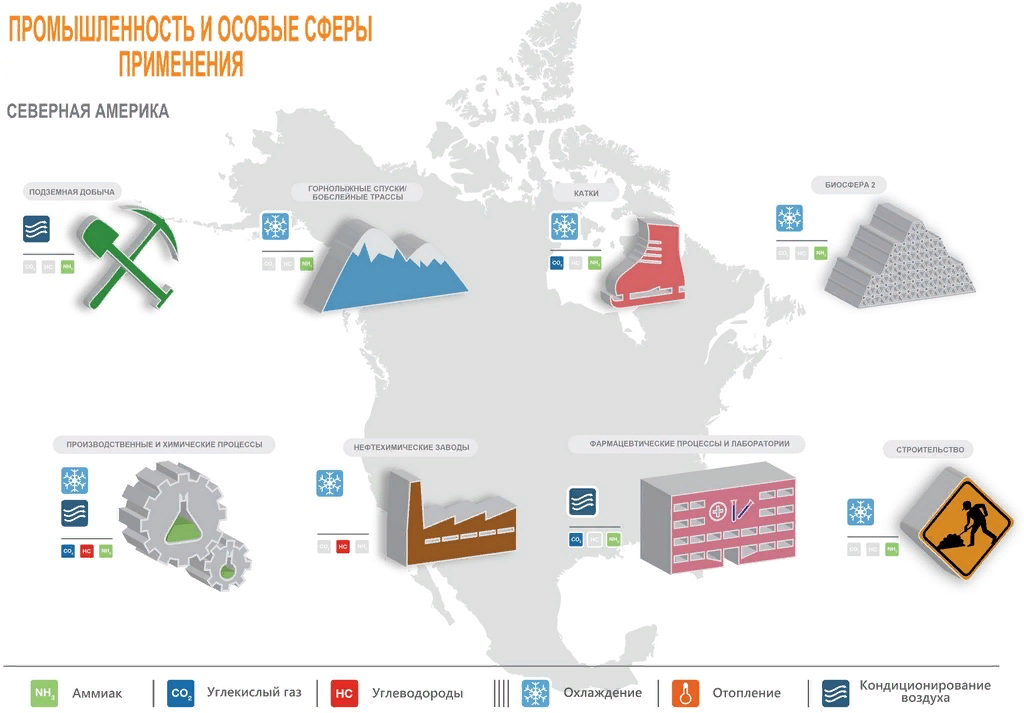 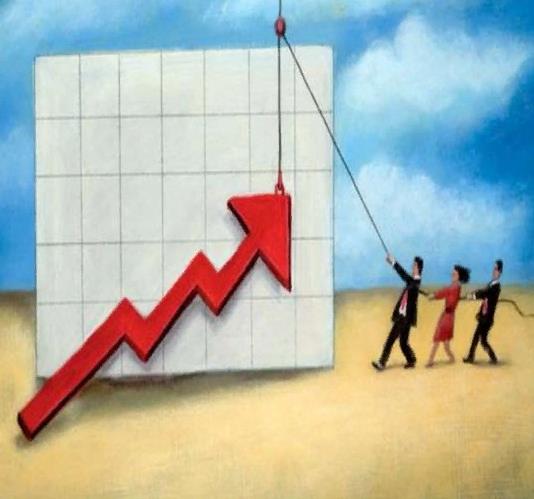 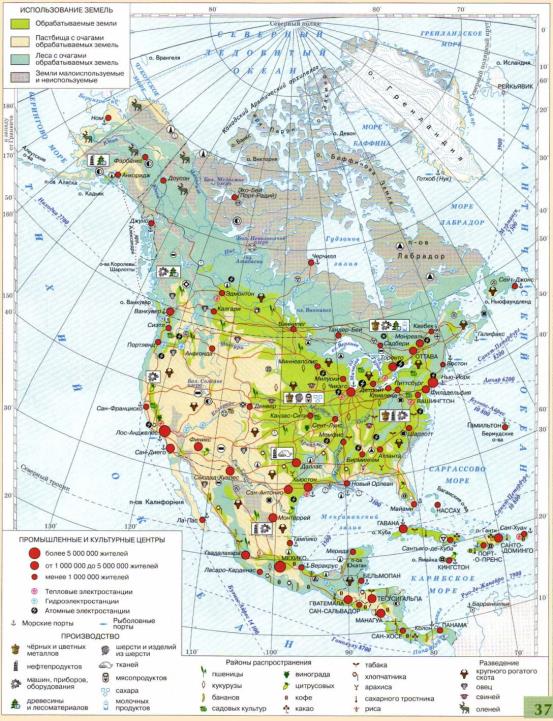 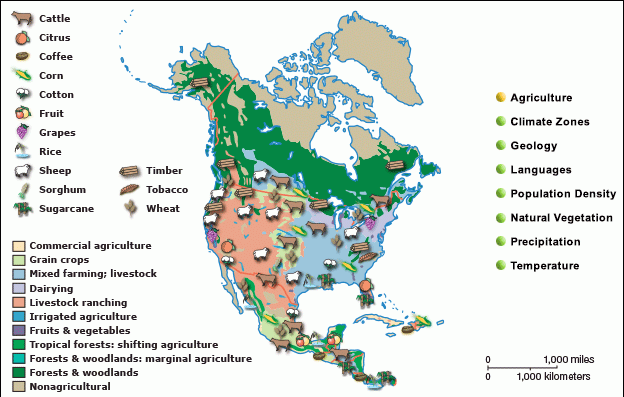 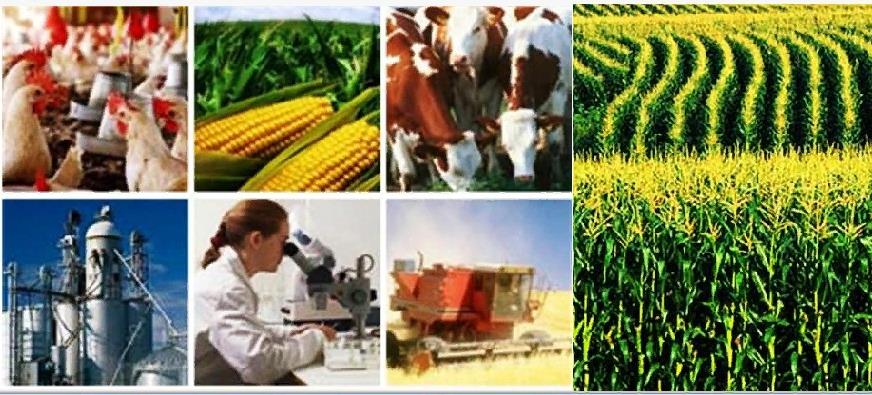 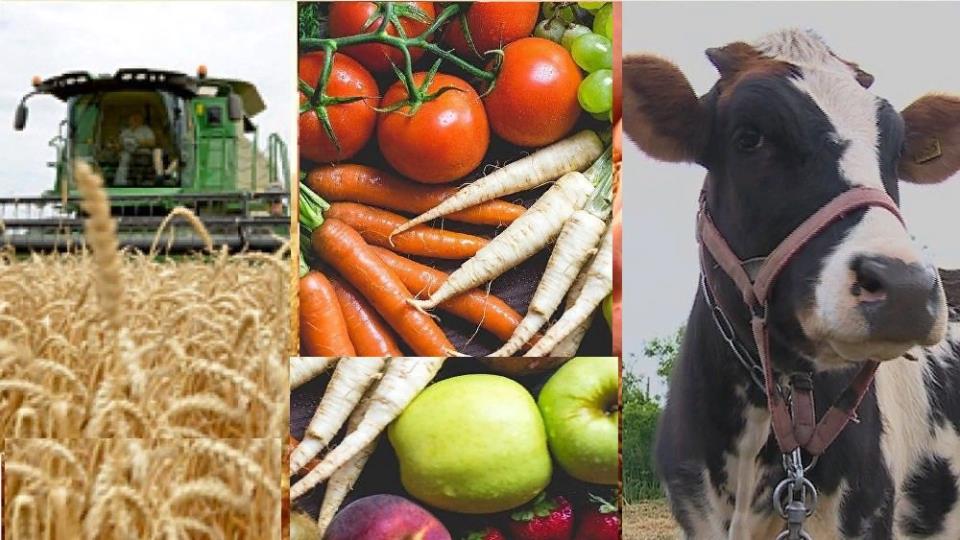 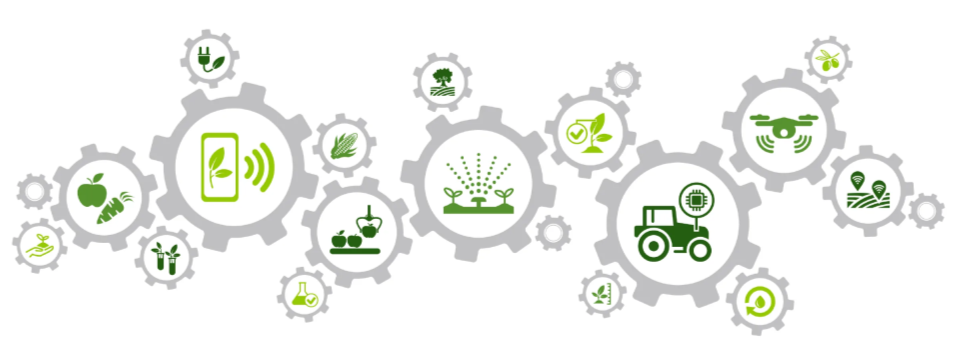 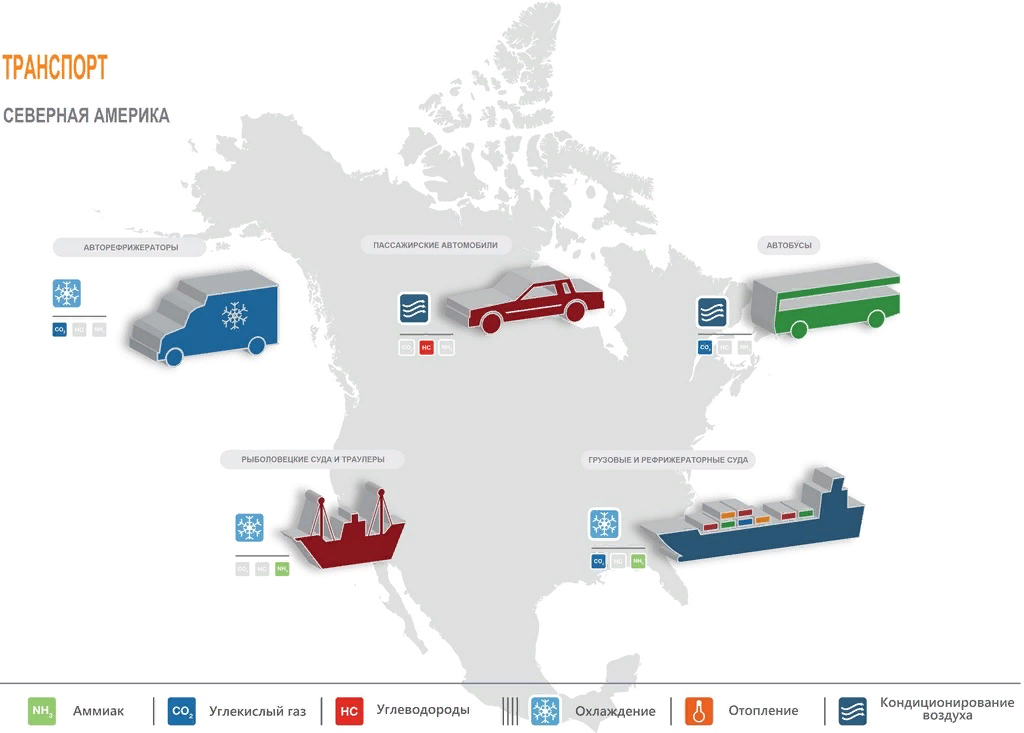